Square numbers are the areas of squares that have whole number side lengths.
4
3
2
1
4
2
1
3
Use a calculator to work out and list the first 20 square numbers.
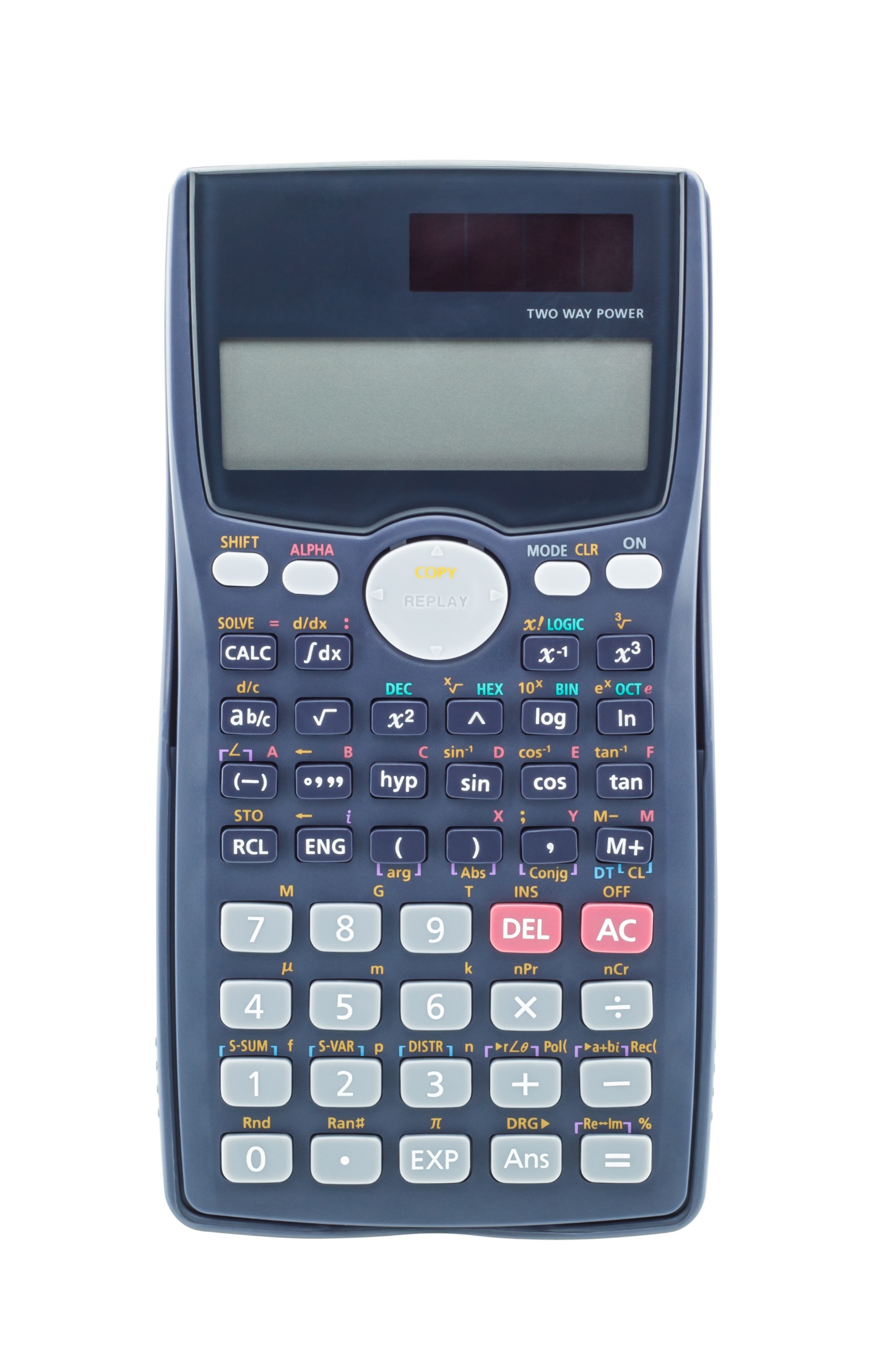 To find the square of 7, key in 7  x2  =
Since 			64 + 225 = 289, 
you can write 		82  +  152 =  172
Can you find other examples where two square numbers add to a third square number?
32  +  42 =  52
52  +  122 =  132
82  +  152 =  172
62  +  82 =  102
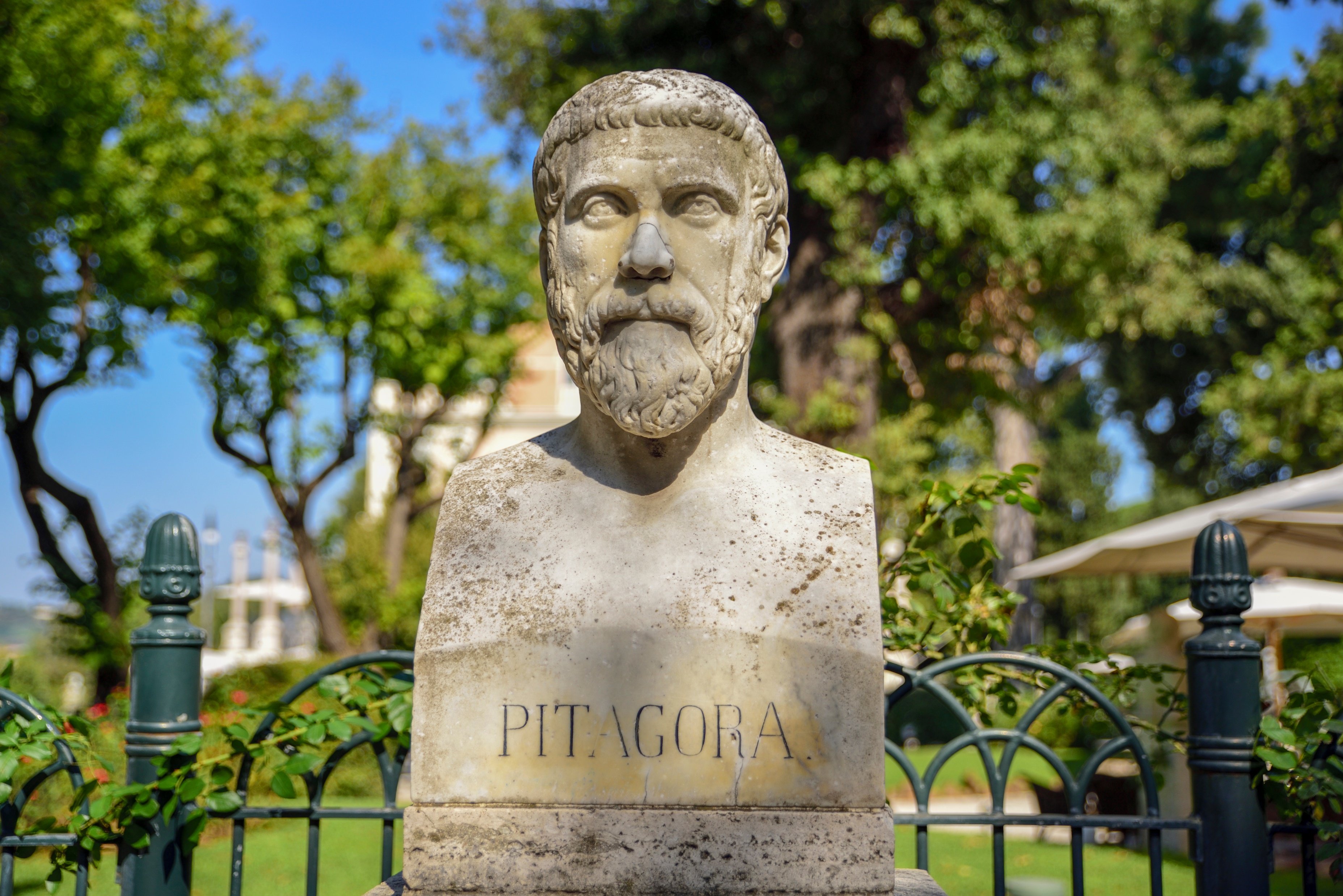 92  +  122 =  152
122  +  162 =  202
13
169
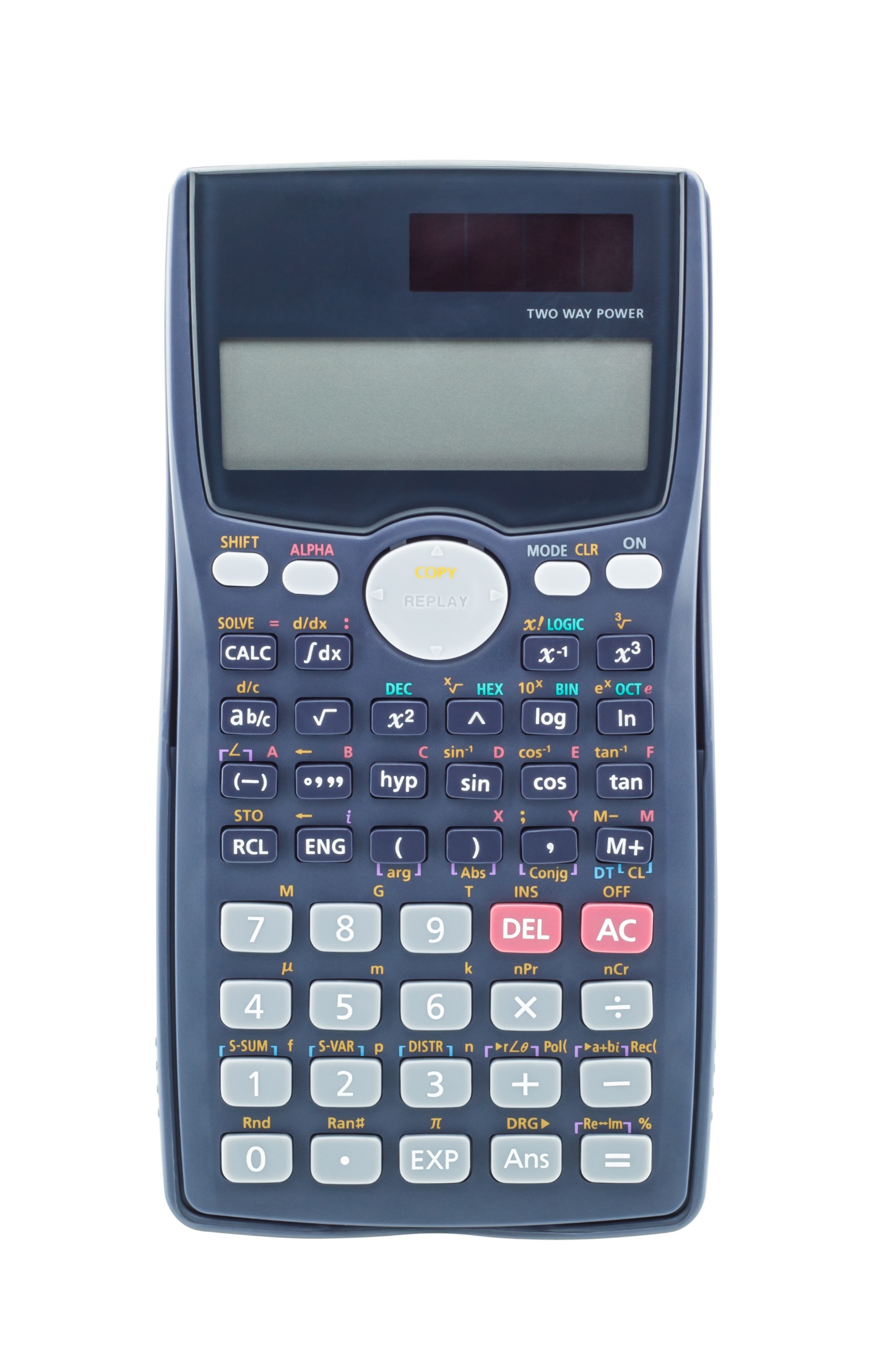 To find the side length of the square with area of 169, key in √  169  =
All the shapes inside the boundary are squares.
Find the area of each square.
81 cm2
64 cm2